Python程式設計
紙上作業

國立臺中教育大學 數位內容科技學系
吳智鴻教授
Q1. 若使用者輸入5，程式輸出結果？Total=total +i會被執行幾次？
ANS：15  / 5次
Q2. 使用者輸入3, 程式執行畫面為？
完成右邊表格
ANS:
Q2. 使用者輸入3, 程式執行畫面為？
解答
Q3. 使用者輸入3，程式執行結果為？
Q3. 使用者輸入3，程式執行結果為？
ANS:
Q4. 若輸入5&3, 6&3，結果為何？Myfun2函數的作用為何？
Q4. 若輸入5&3, 6&3，結果為何？Myfun2函數的作用為何？
ANS：myfun2作用為計算最大公因數
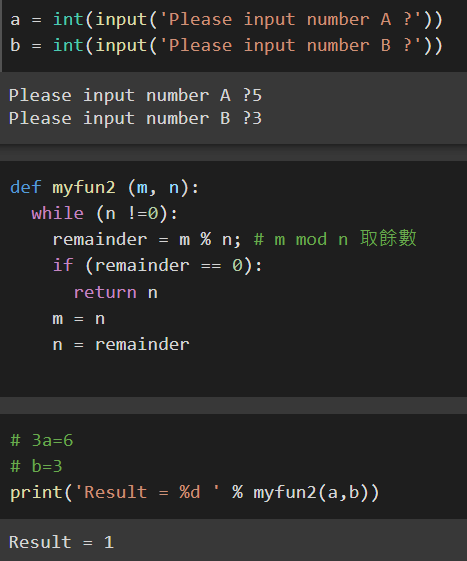 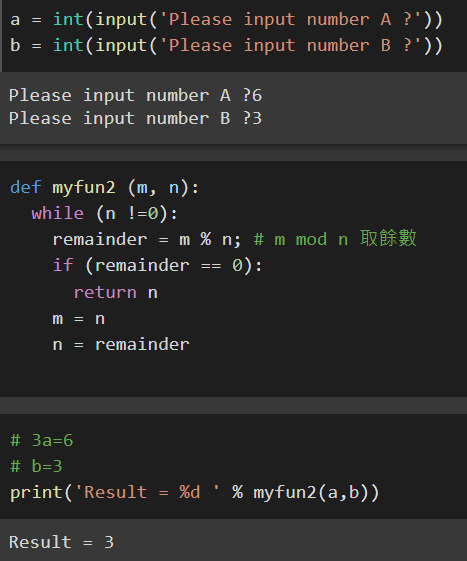